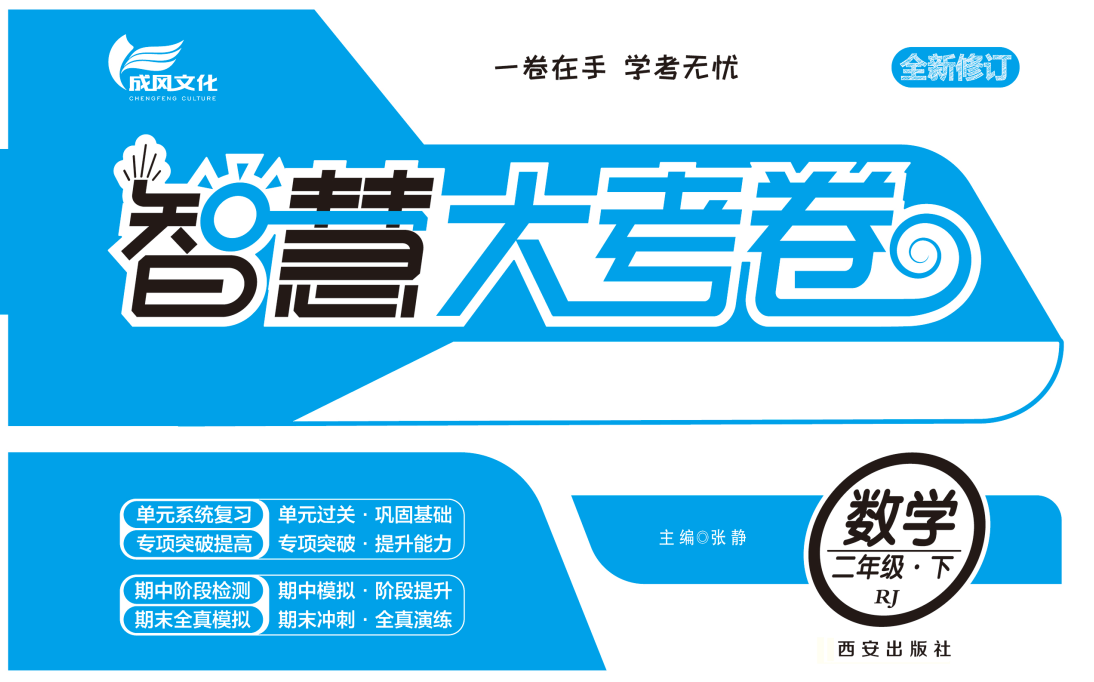 大考卷  2人数下大考卷教用
数的运算专项复习测试卷
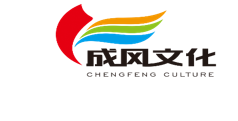 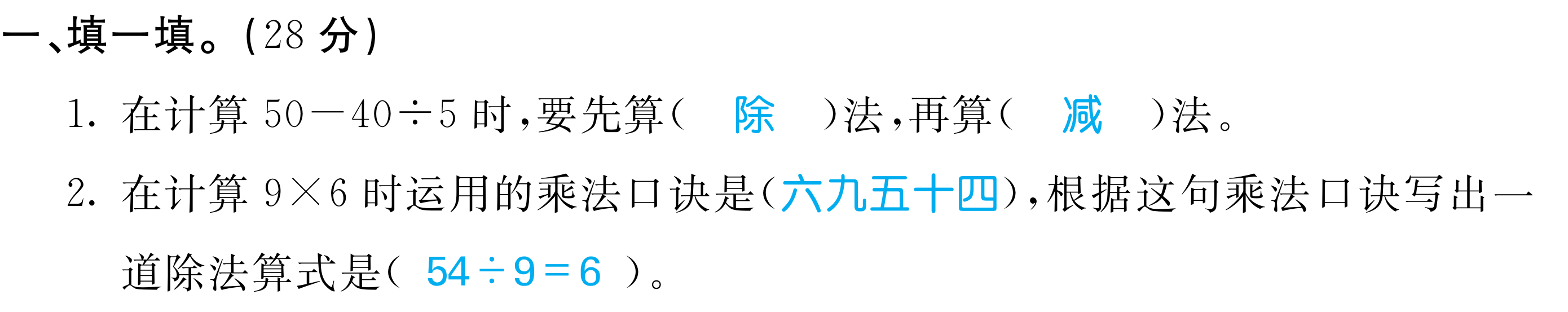 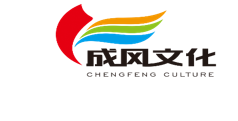 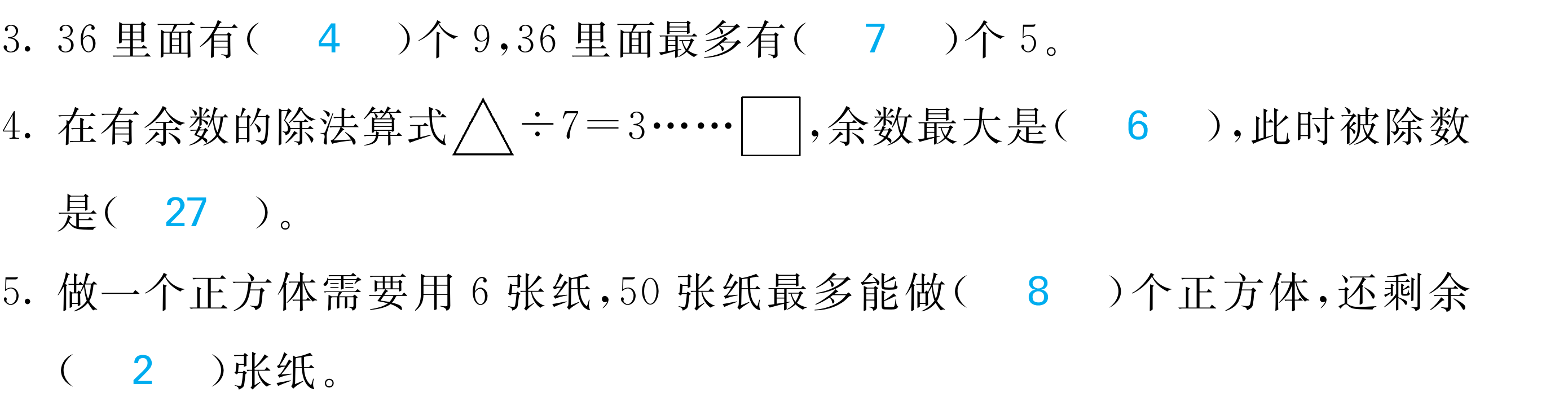 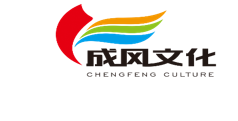 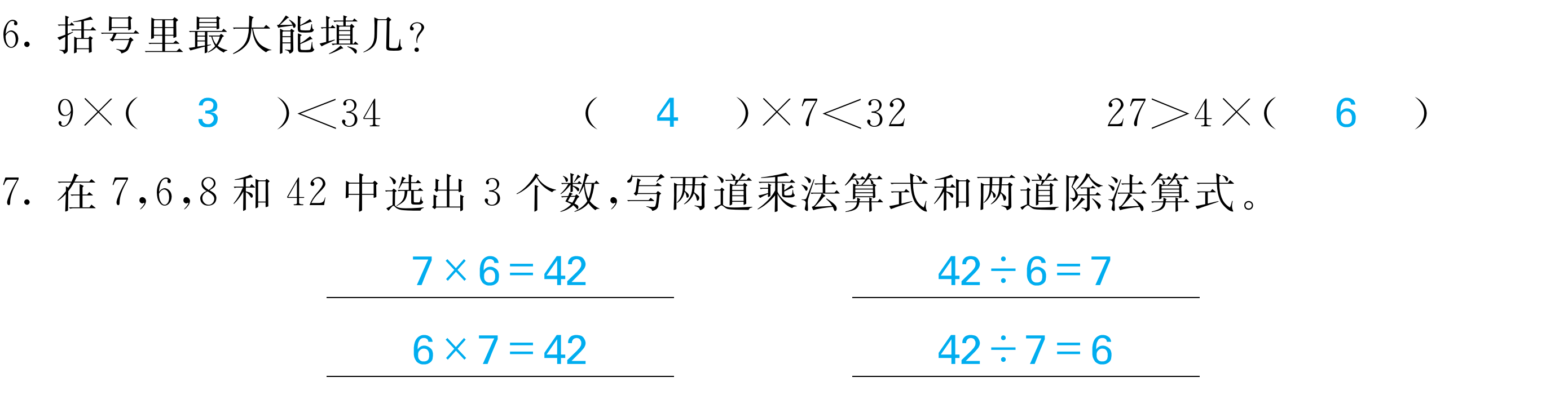 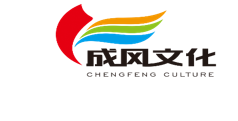 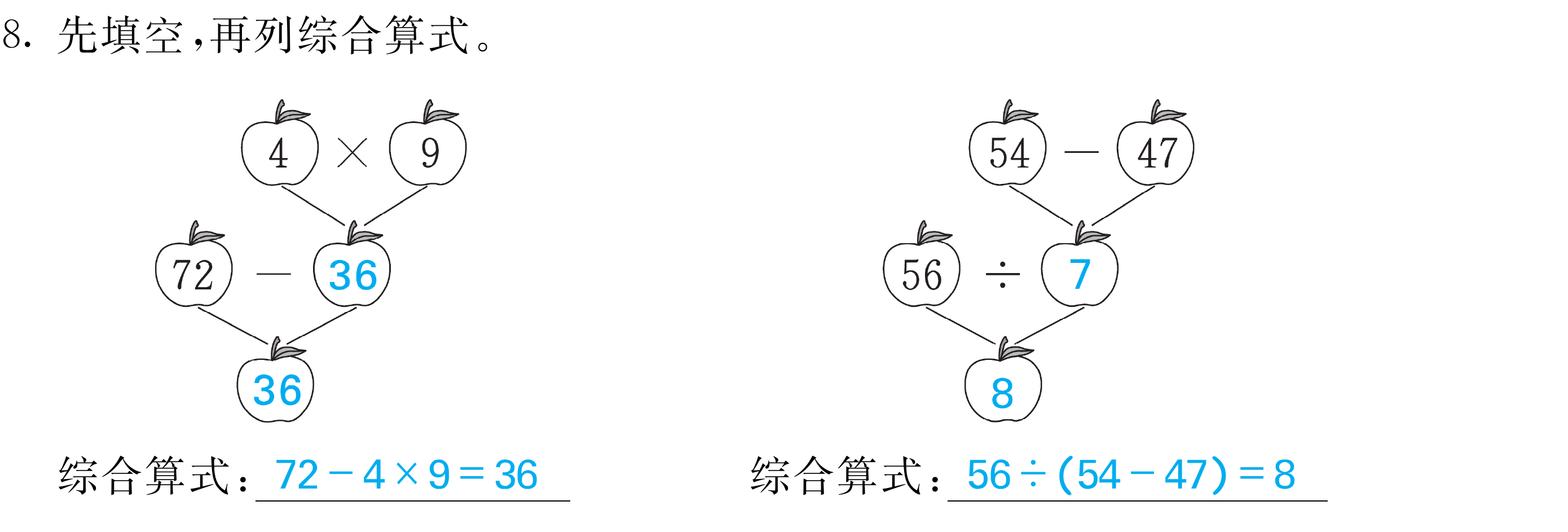 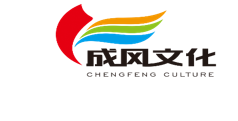 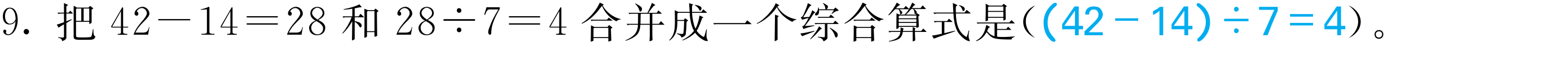 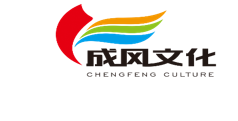 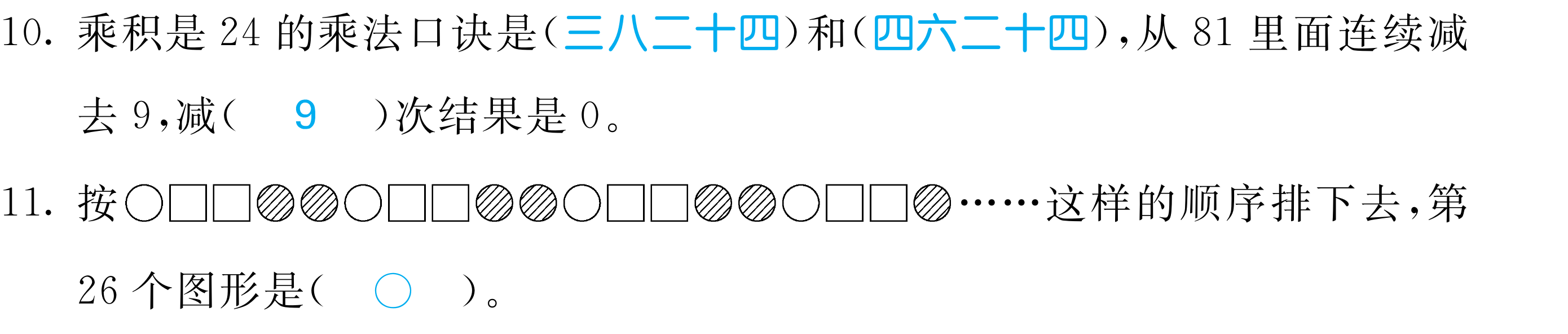 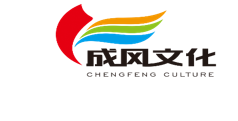 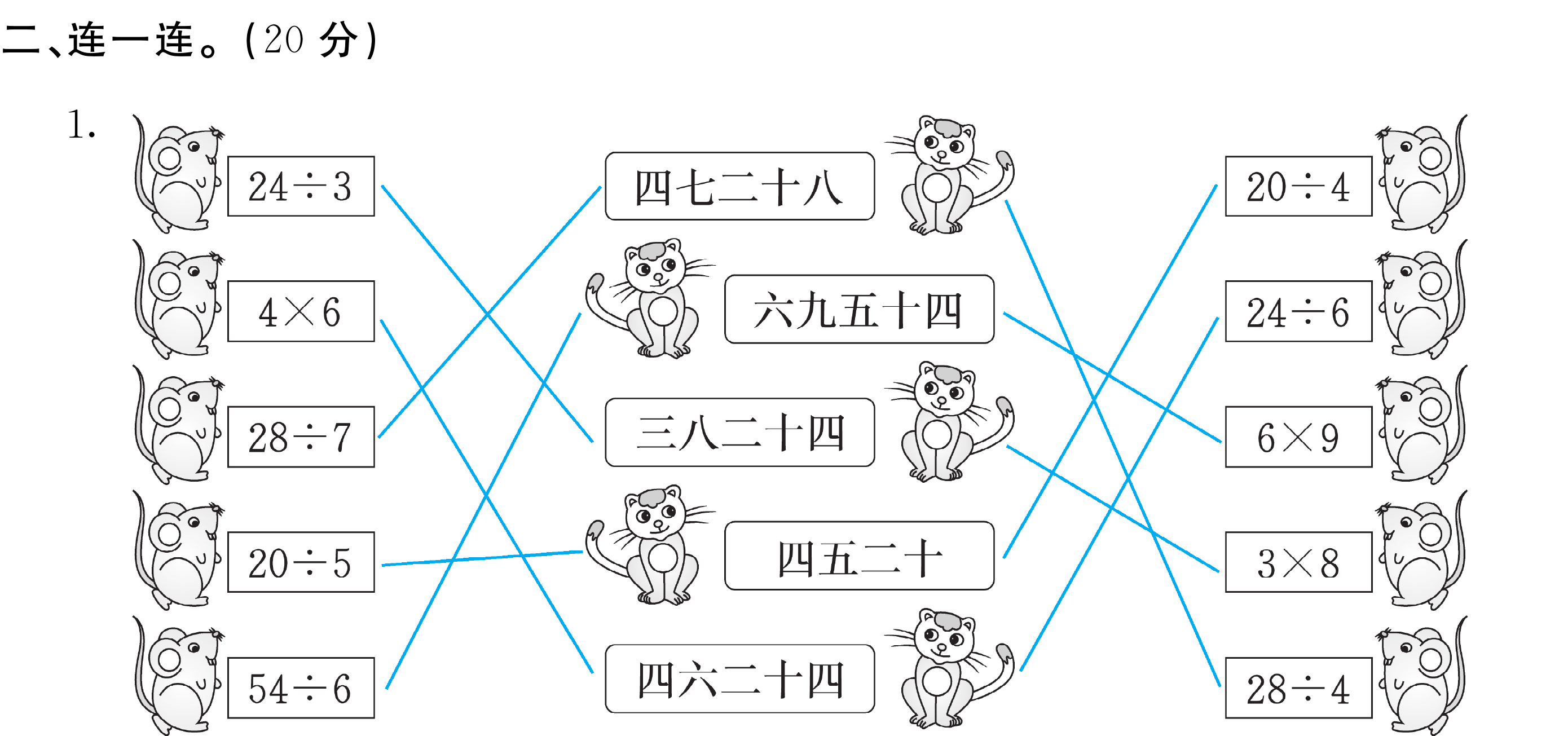 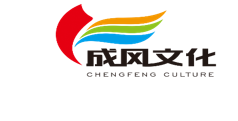 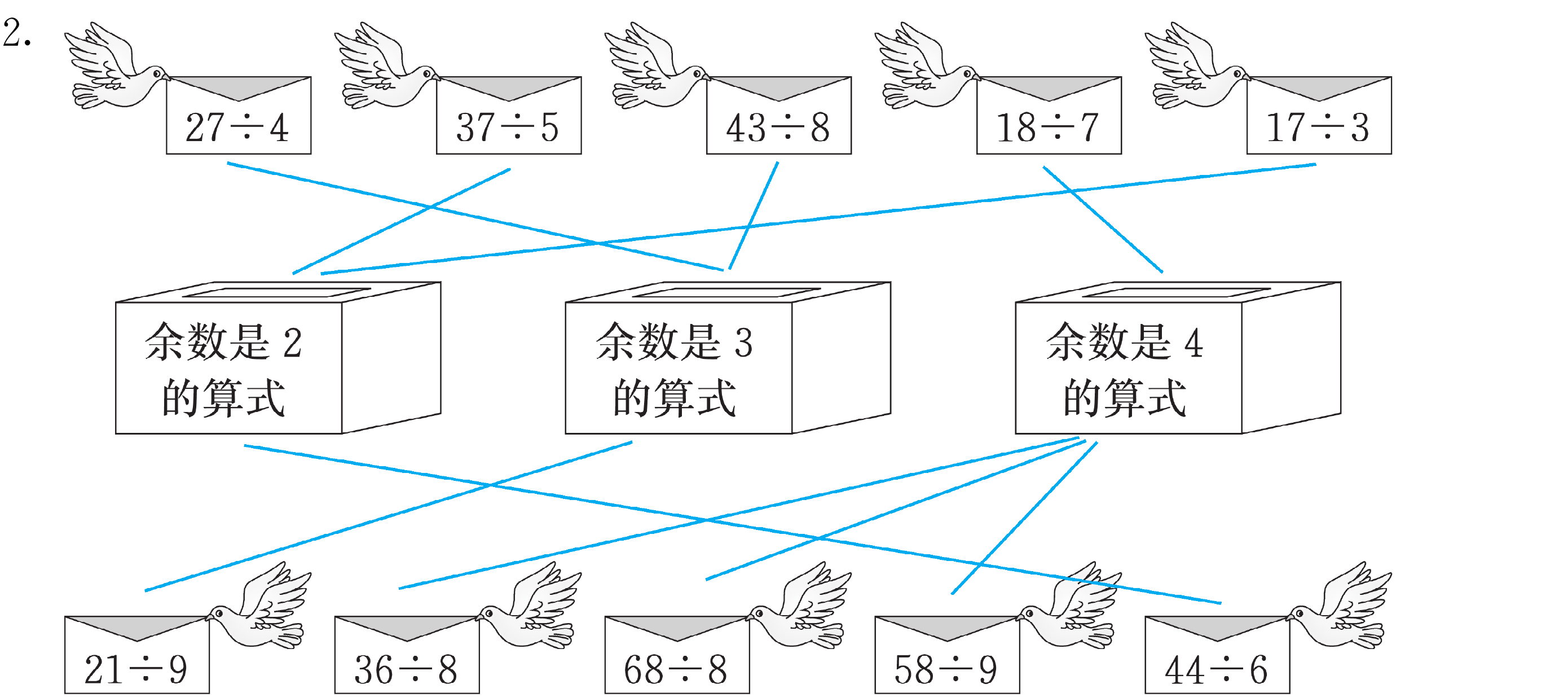 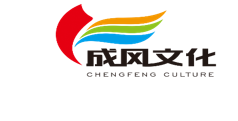 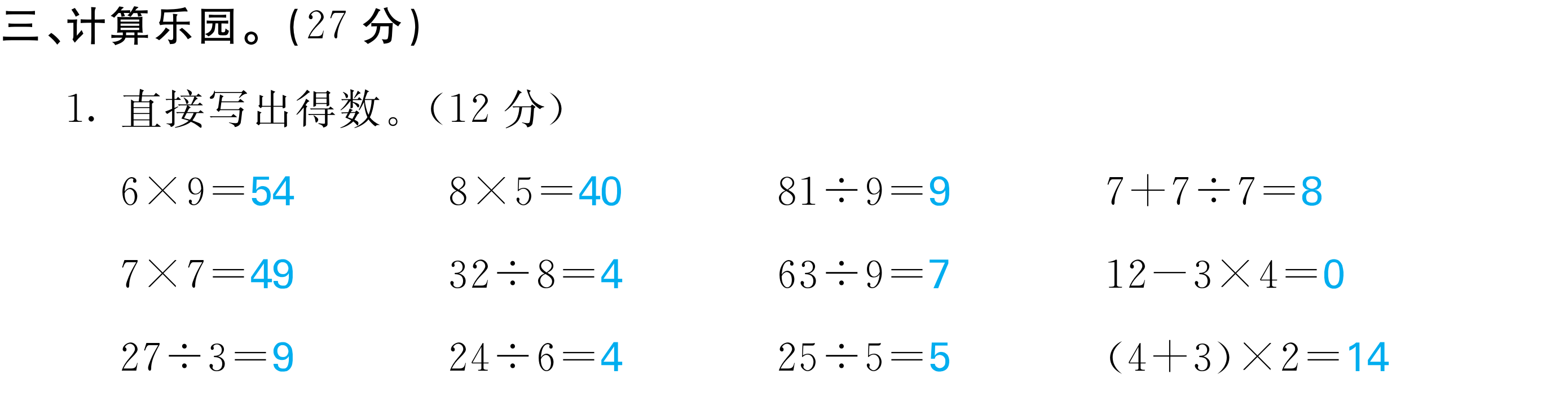 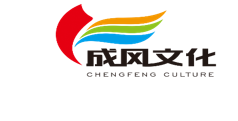 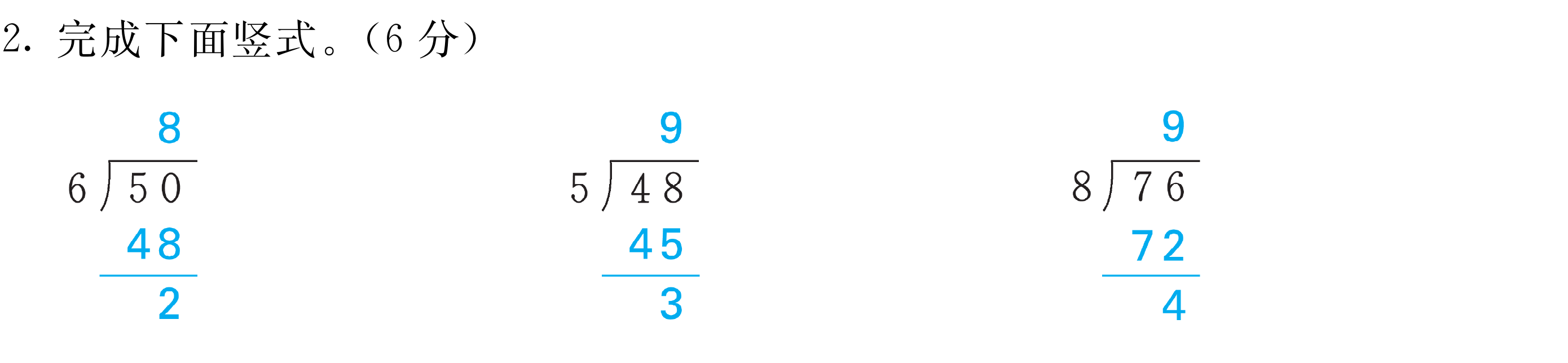 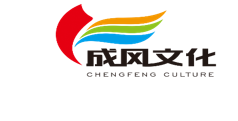 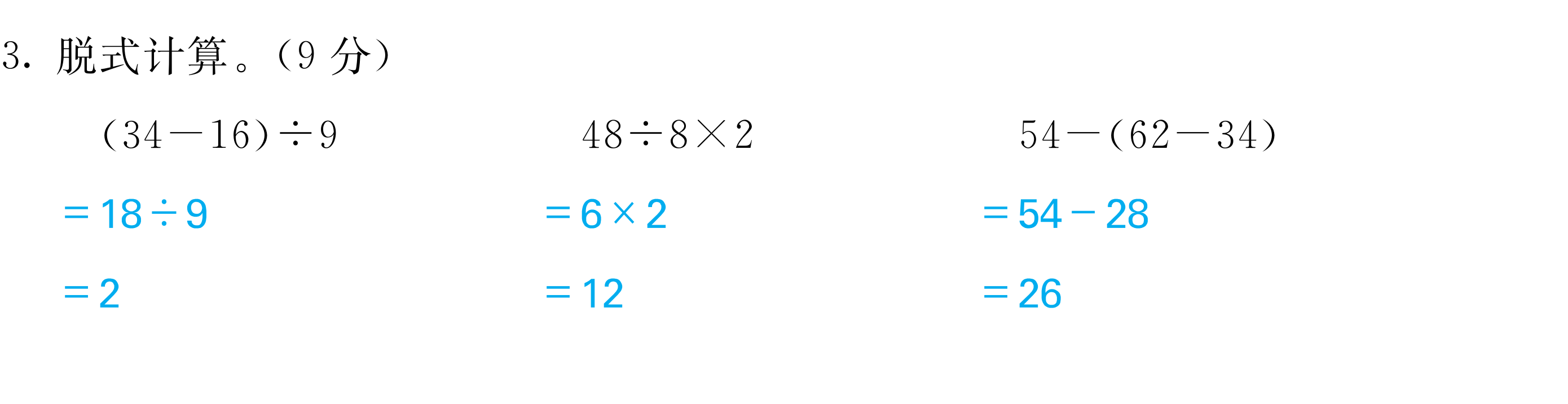 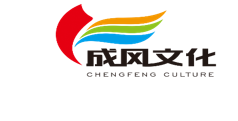 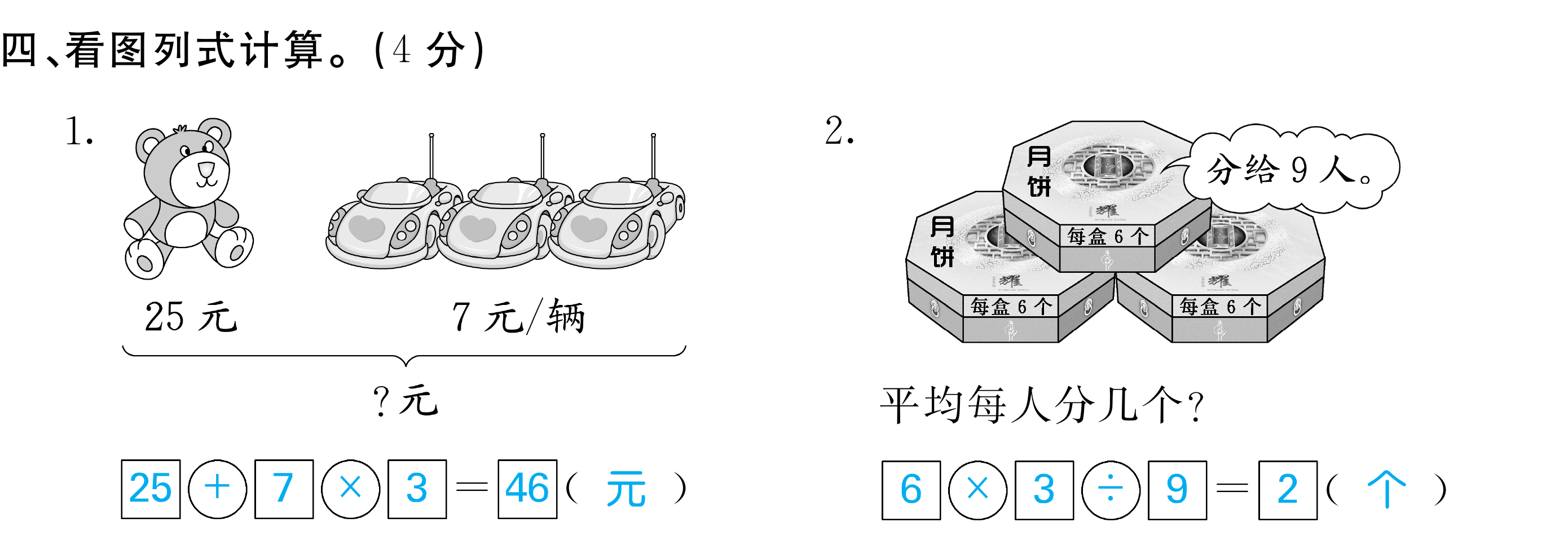 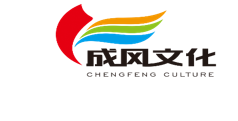 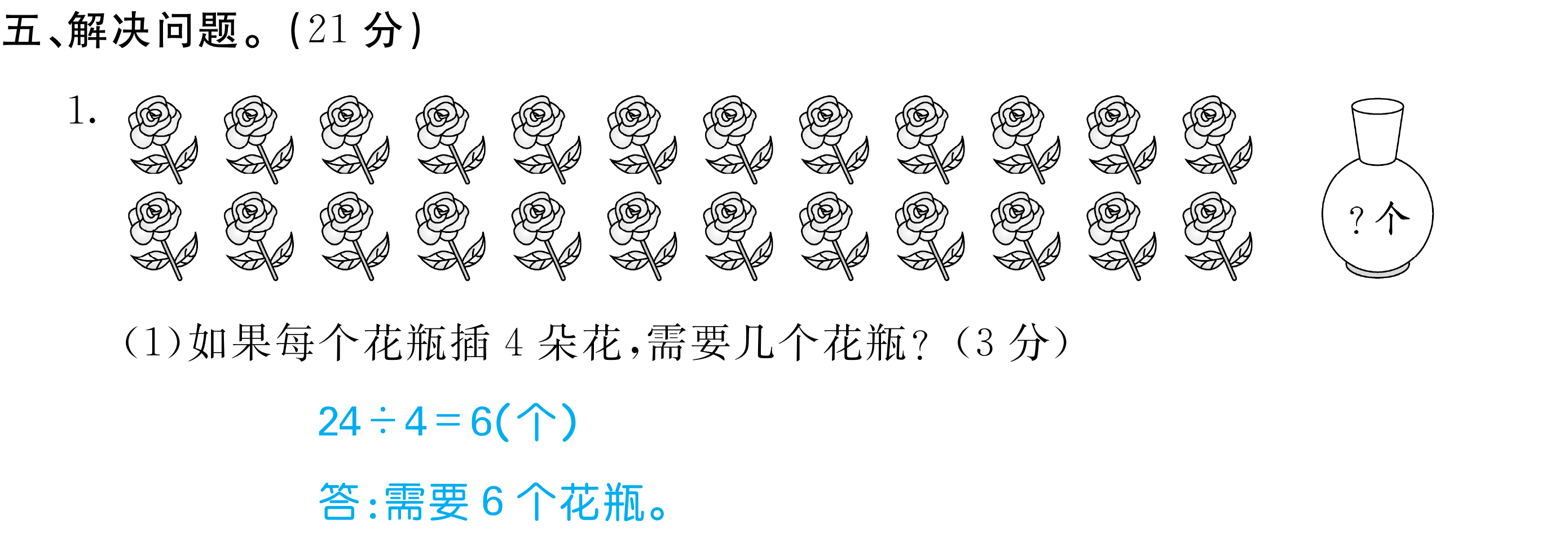 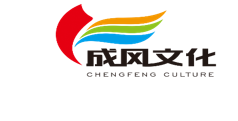 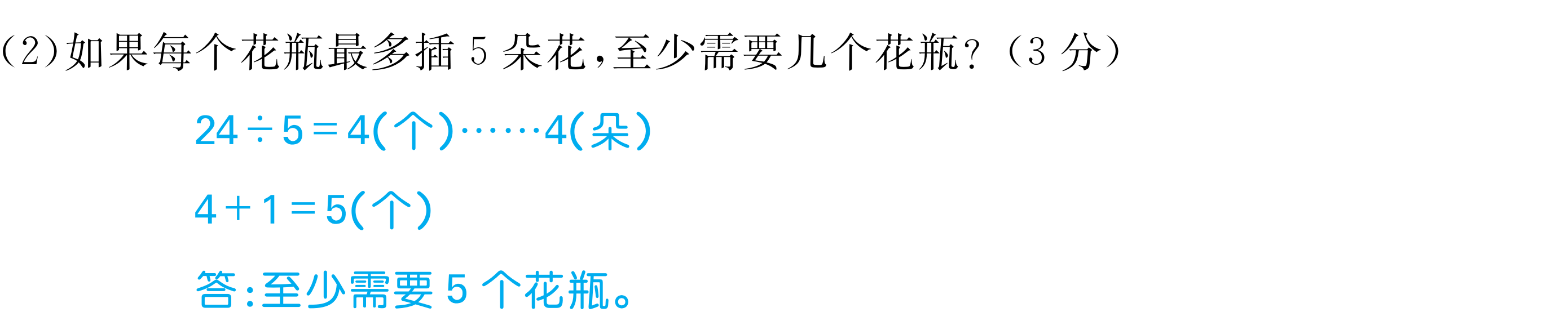 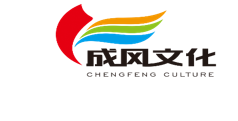 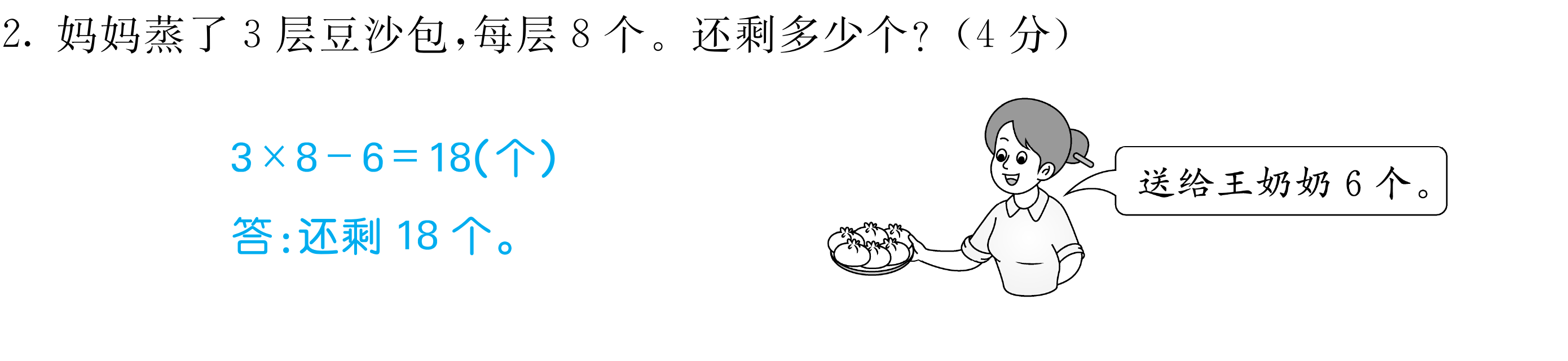 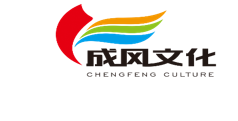 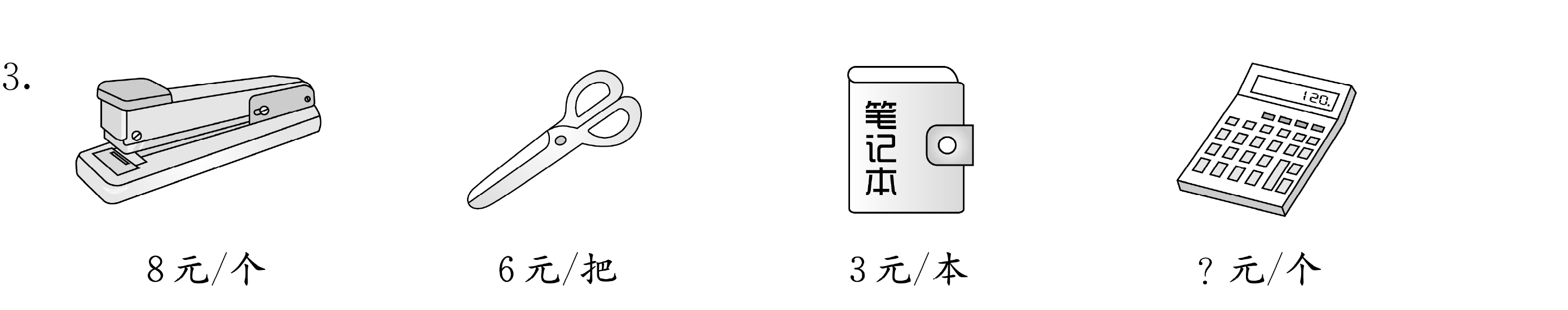 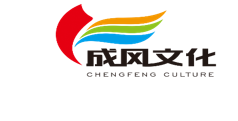 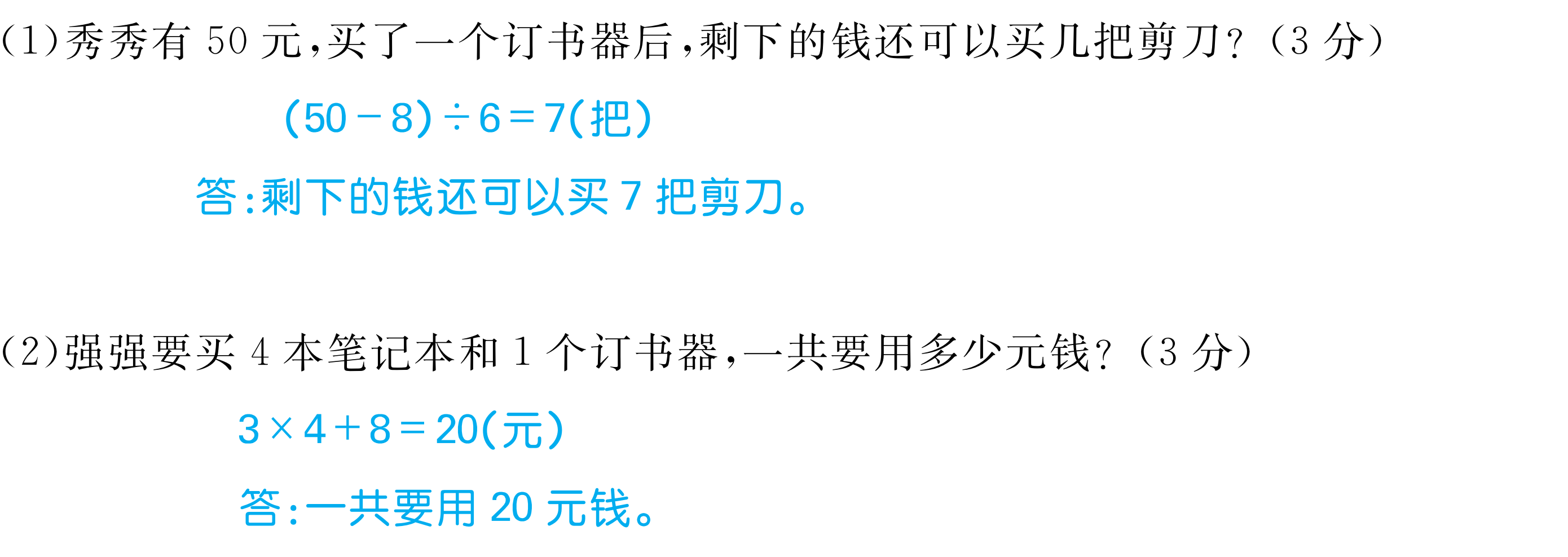 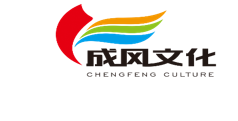 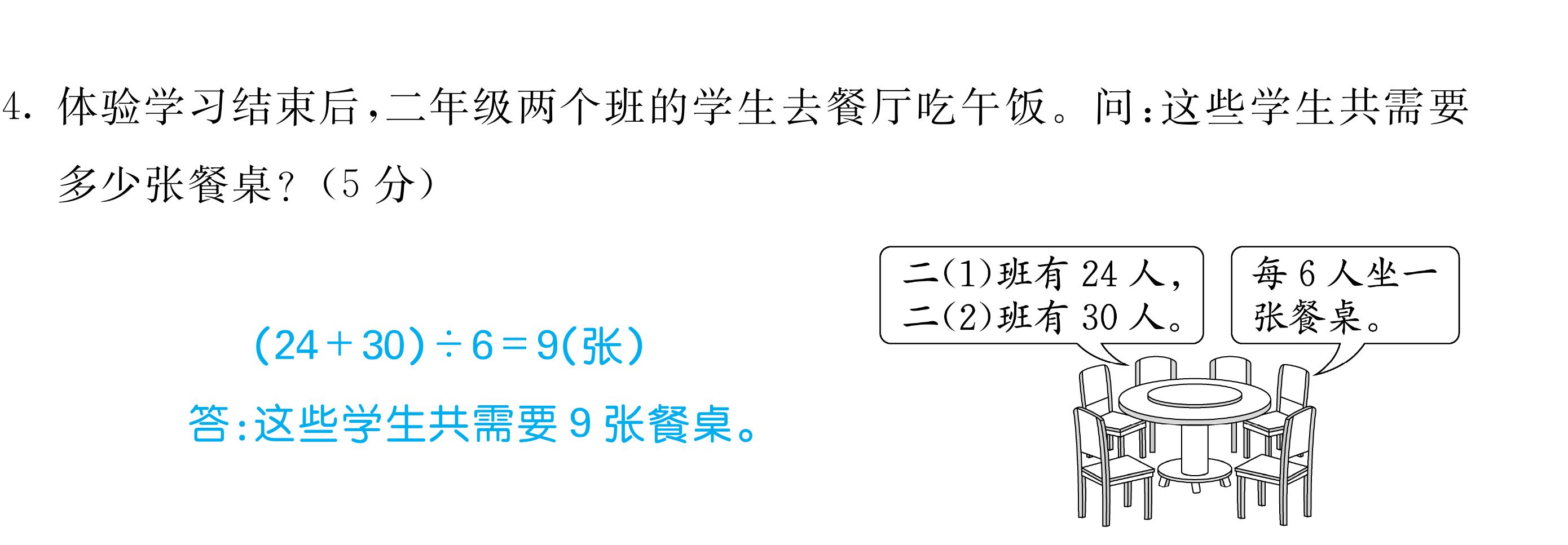 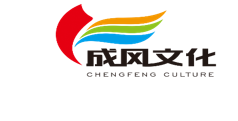 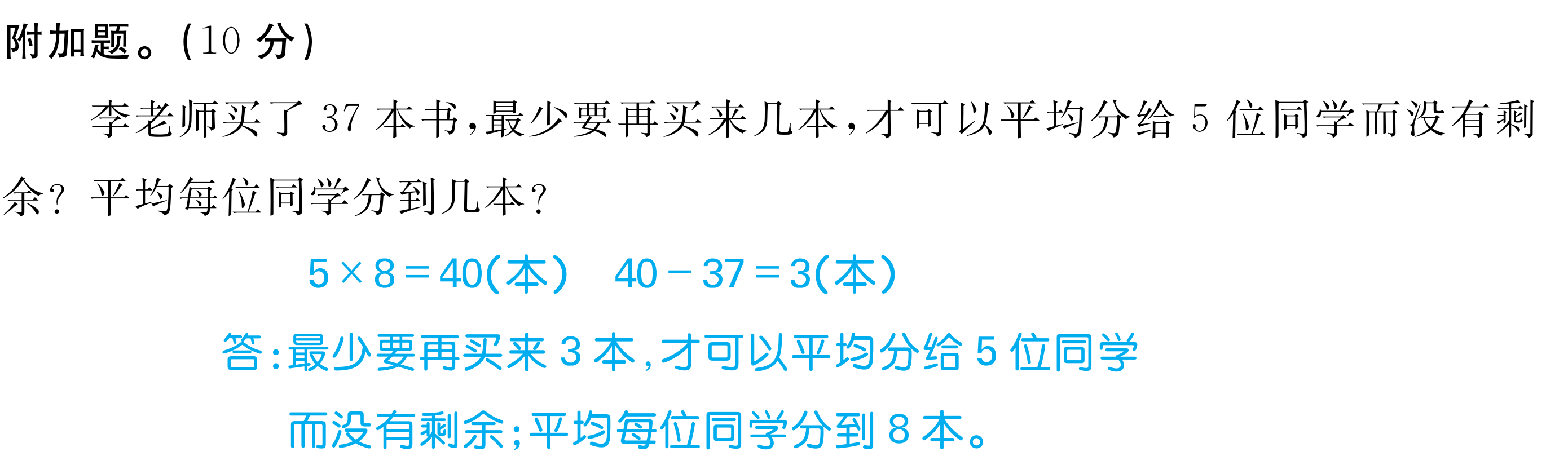 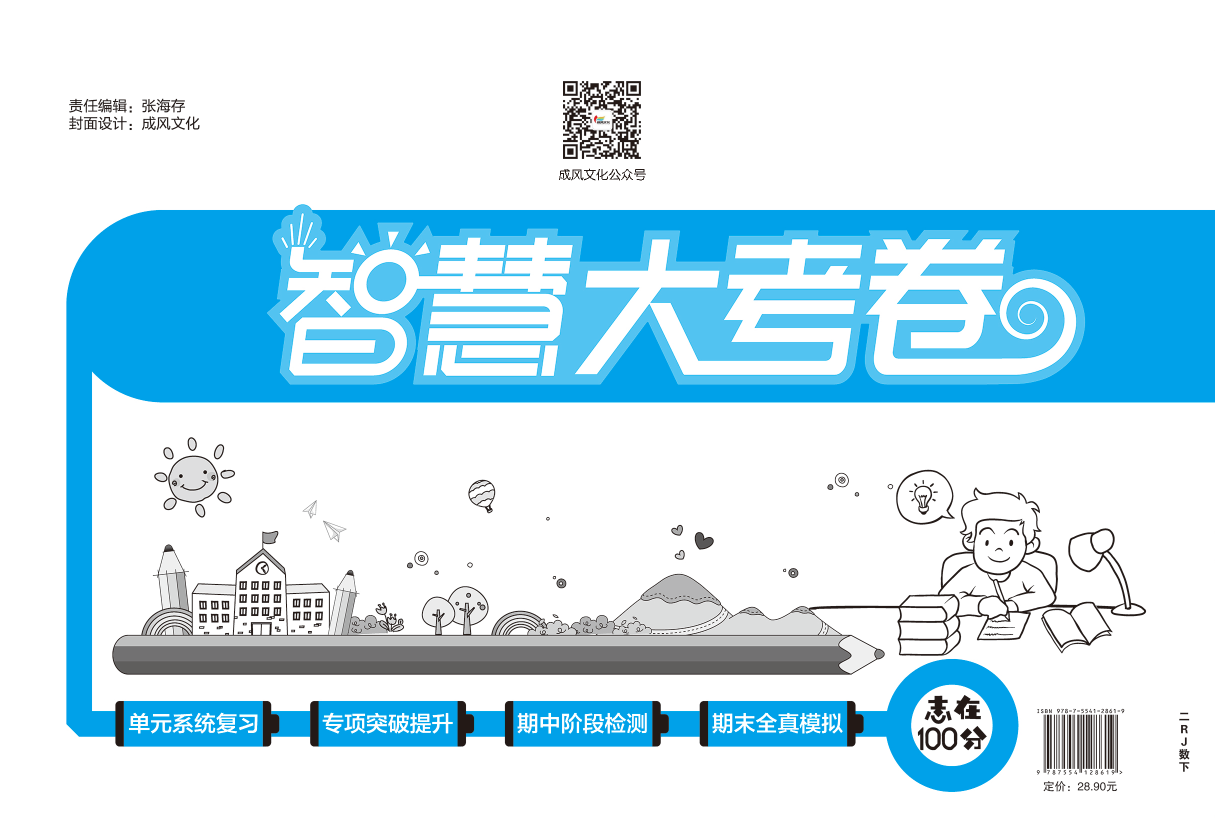